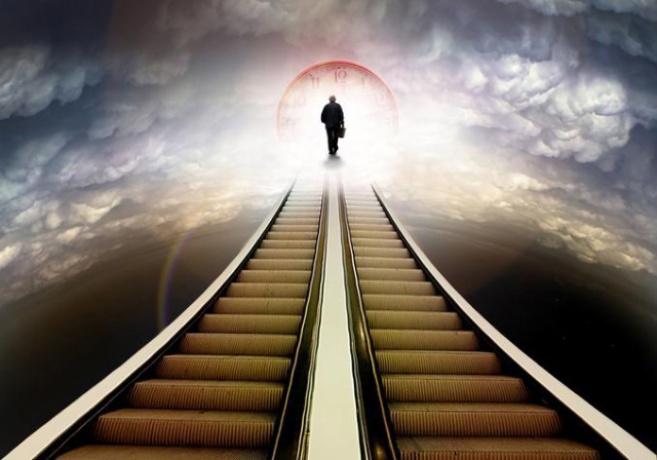 ofm.org.mt
INĦADDMU 			T-TALENTI 						TAGĦNA
33 Ħadd matul is-sena
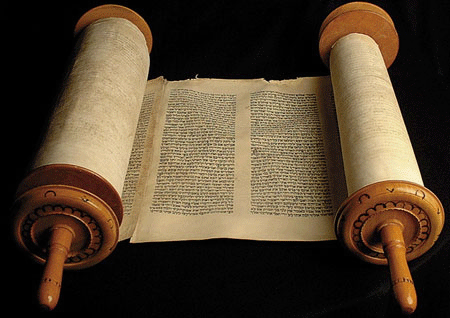 Għeluqtal-Ktieb tal-Proverbi.Prov 31, 10-13. 19-20.30-31
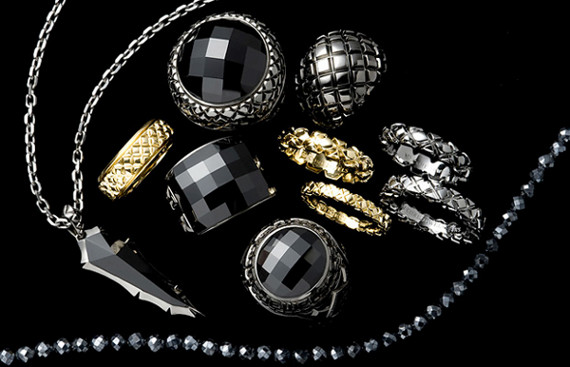 Mara ta’ ħila min isibha? Tiswa ħafna aktar mill-ġawhar.
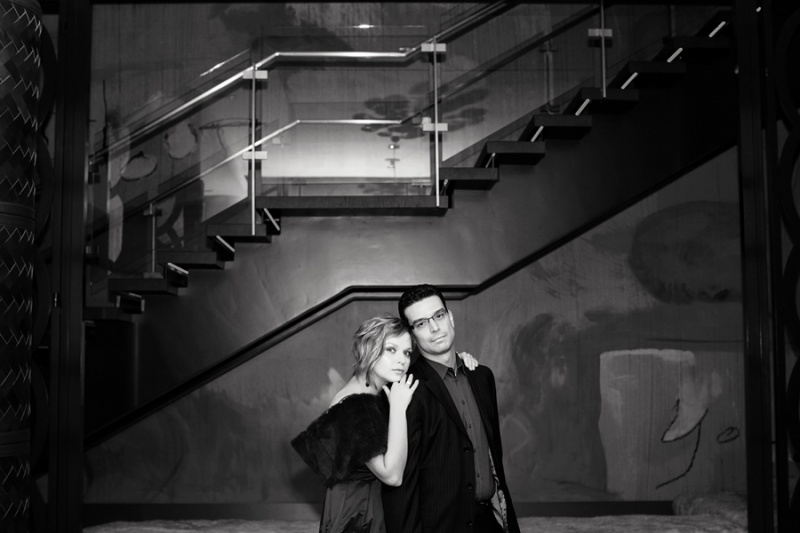 Fuqha tistrieħ qalb żewġha, u dan żgur ikunlu ta’ ġid.
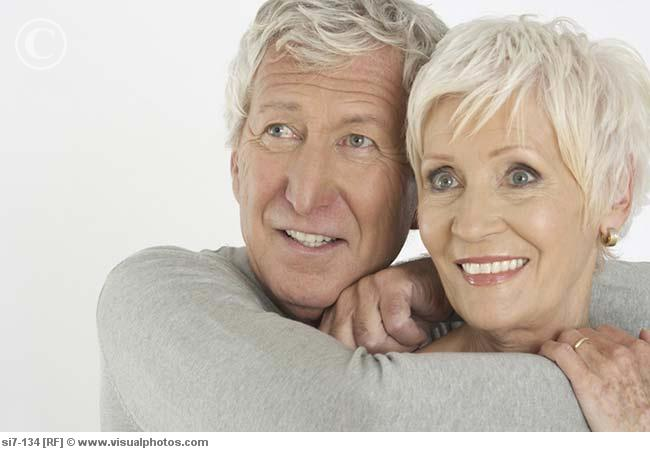 Riżq tajjeb iġġiblu, u mhux ħażin, il-jiem kollha ta’ ħajjitha.
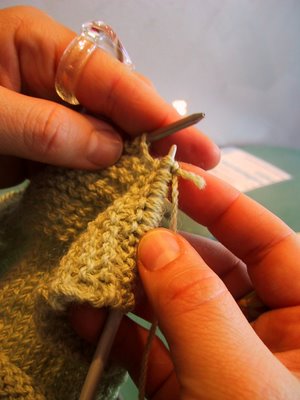 Tfittex suf u ħjut tal-qoton, u taħdmu bil-qalb b’idejha. Tmidd idejha għall-magħżel, jaqbdu d-dussies idejha.
Tiftaħ mal-fqir idejha, tmidd idejha lejn l-imsejken.
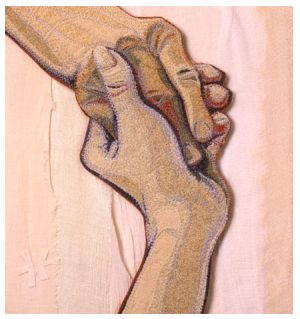 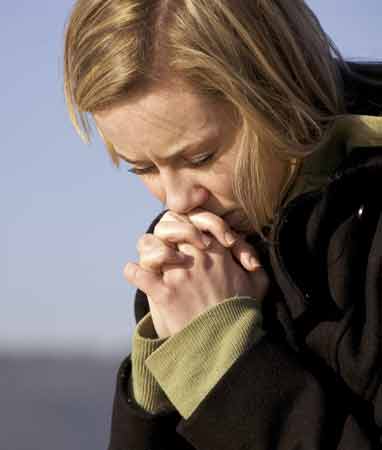 Qarrieqa l-ħlewwa tal-mara, fiergħa sbuħitha; mara li tibża’ mill-Mulej ta’ min ifaħħarha.
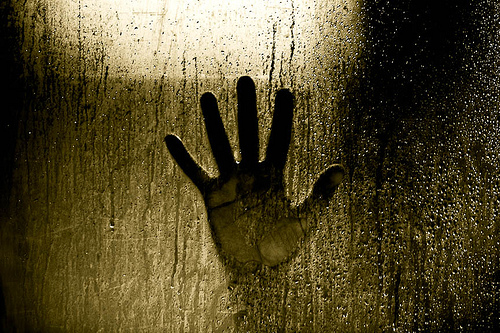 Agħtuha mill-frott ta’ xogħol idejha. Ħa jfaħħruha f’bibien il-belt l-għemejjel tagħha.
Il-Kelma tal-Mulej.
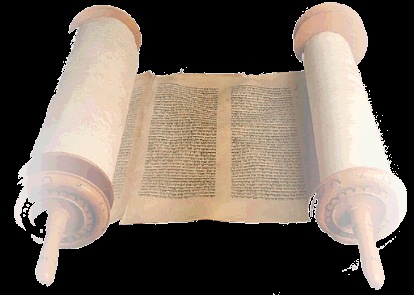 Irroddu ħajr lil Alla.
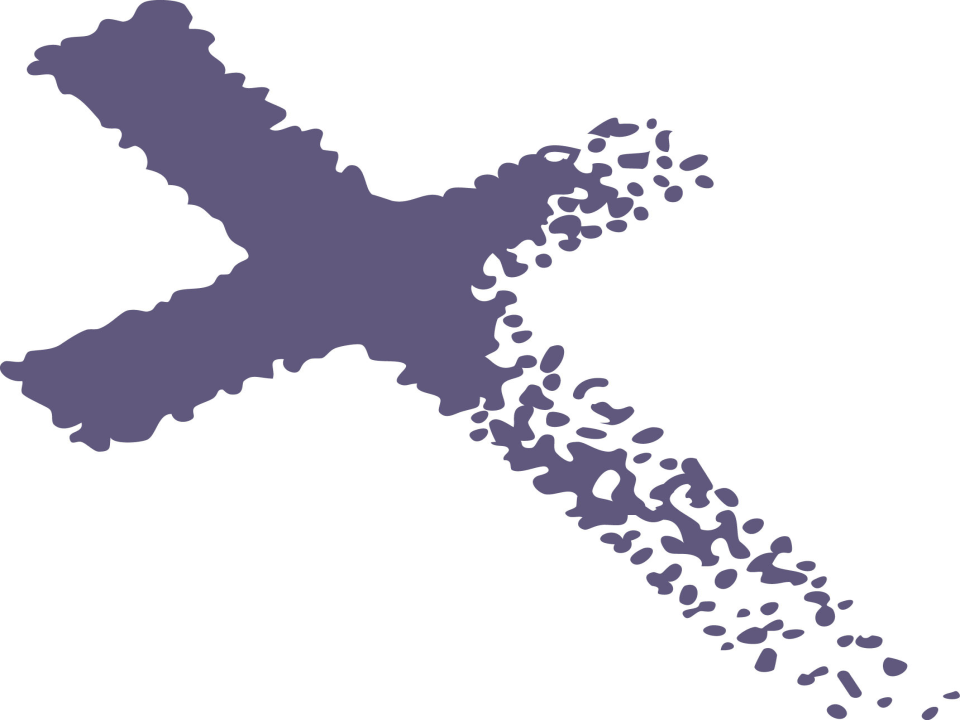 SALM RESPONSORJALISalm 127
Hieni kull min
jibża’ mill-Mulej.
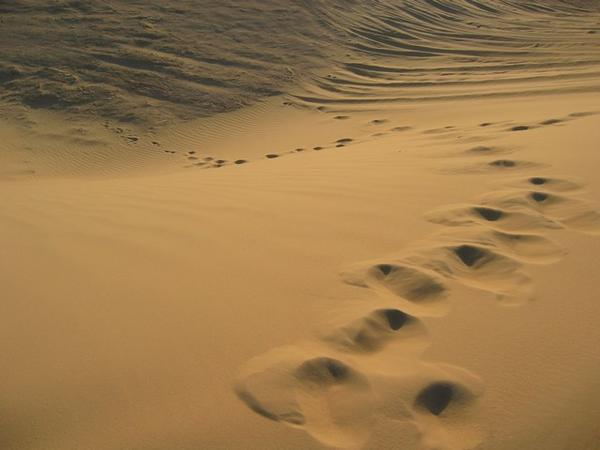 Hieni kull min jibża’ mill-Mulej.kull min jimxi 
fit-triqat tiegħu!Mix-xogħol ta’ idejk inti tiekol,hieni int, u riżqek tajjeb.
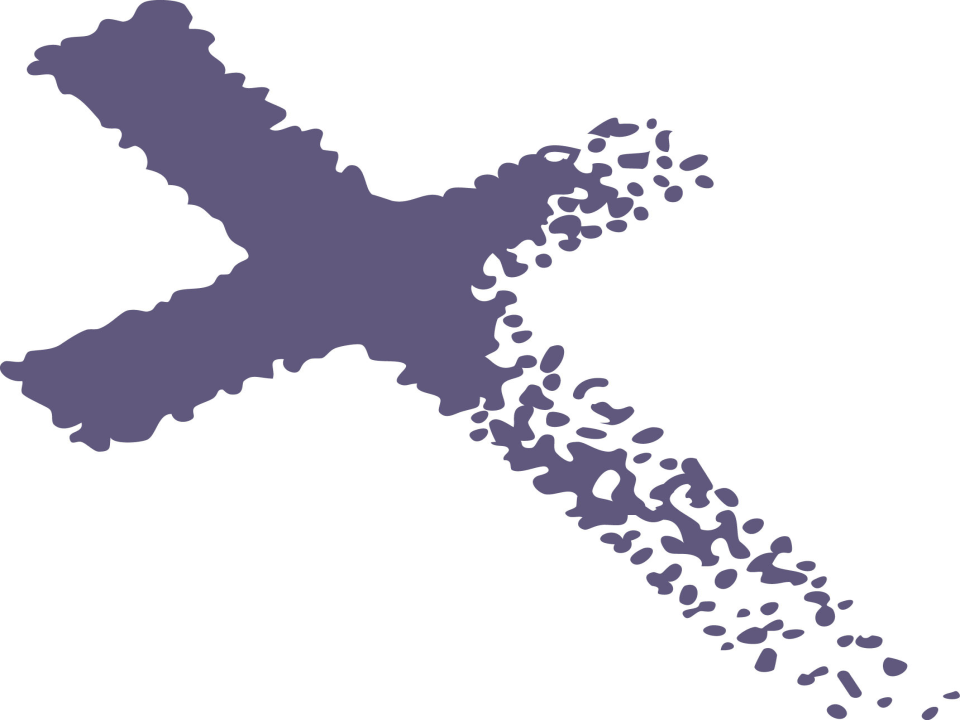 Hieni kull min
jibża’ mill-Mulej.
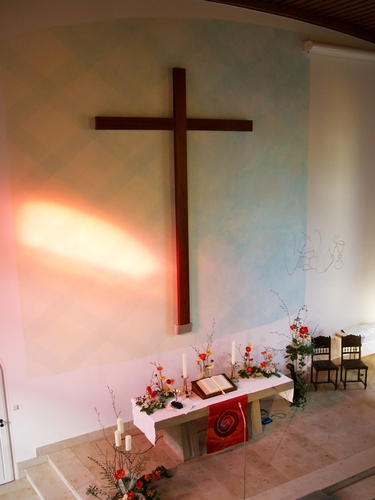 Martek tkun bħal dielja għammiela
fl-irkejjen ta’ darek;
uliedek bħal xitel taż-żebbuġ
madwar il-mejda tiegħek.
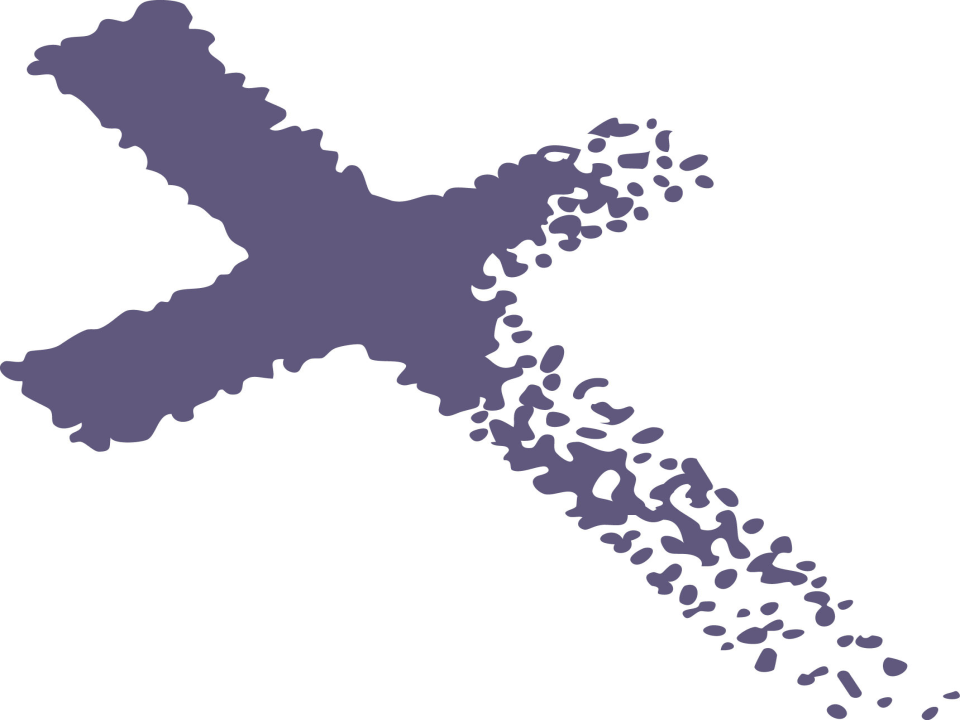 Hieni kull min
jibża’ mill-Mulej.
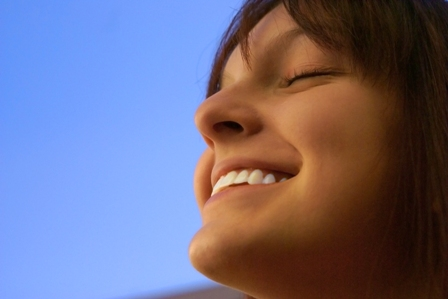 Ara, kif ikun imbierek                   il-bniedemli jibża’ mill-Mulej!Ibierkek il-Mulej minn Sijon!Jalla tara l-ġid ta’ Ġerusalemmtul ħajtek kollha! J’Alla tara wlied uliedek.
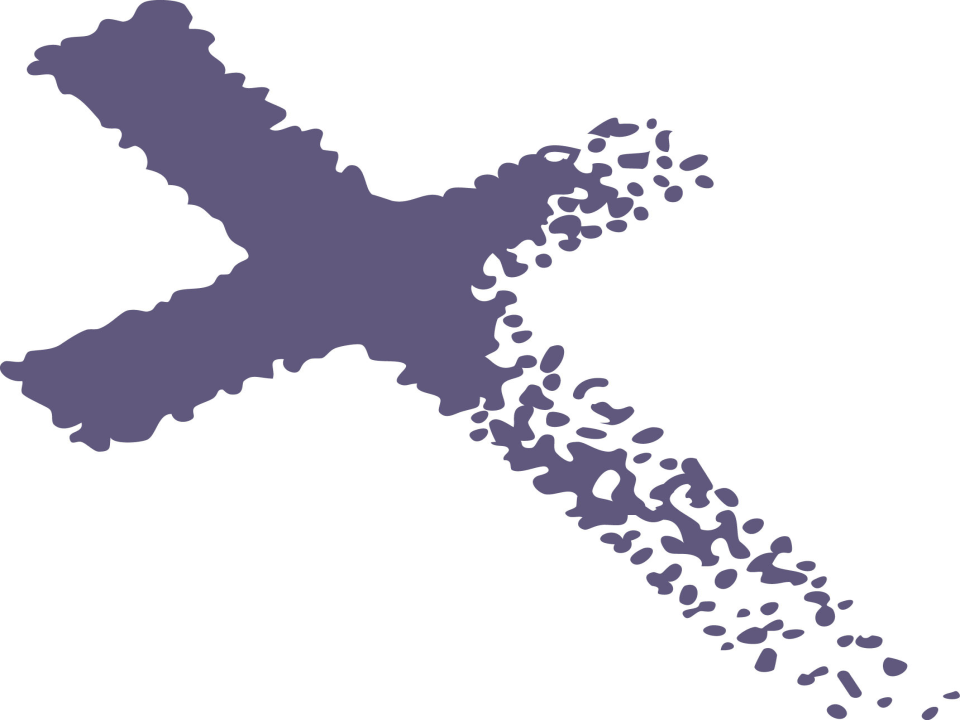 Hieni kull min
jibża’ mill-Mulej.
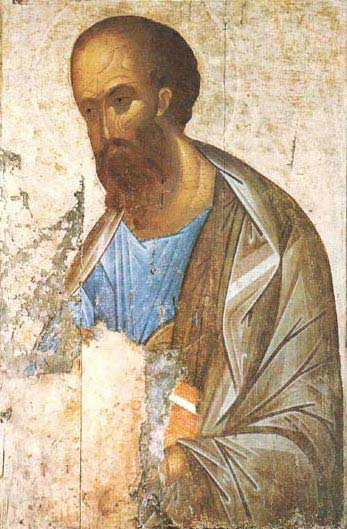 Qari 
mill-Ewwel Ittra ta’                   San Pawl Appostlulit-Tessalonkin.1 Tess 5, 1-6
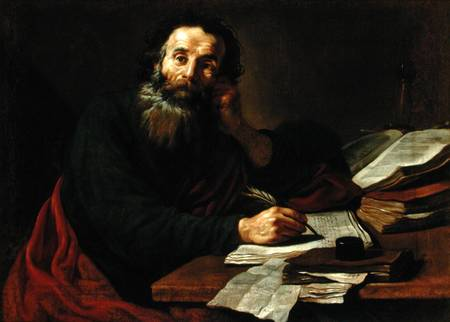 Dwar il-ħin u 
ż-żmien, ħuti, ma għandix bżonn niktbilkom.
Intom tafu sewwa li Jum 
il-Mulej jiġi għal għarrieda bħal ħalliel bil-lejl.
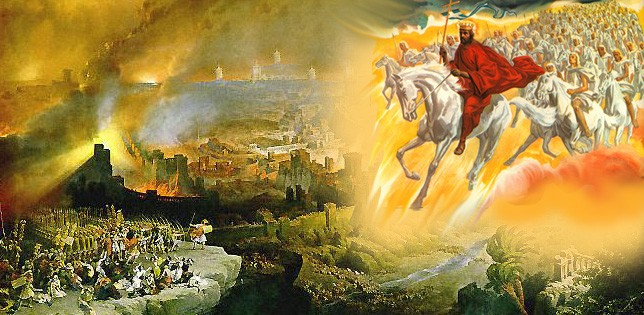 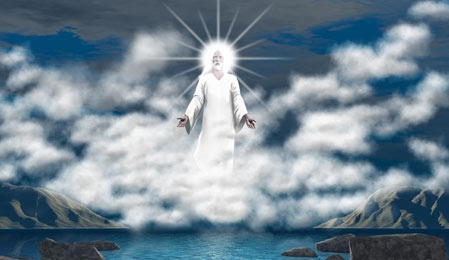 Meta kulħadd jibda jgħid: 
«Sliem u mistrieħ,» 
dak il-ħin stess,
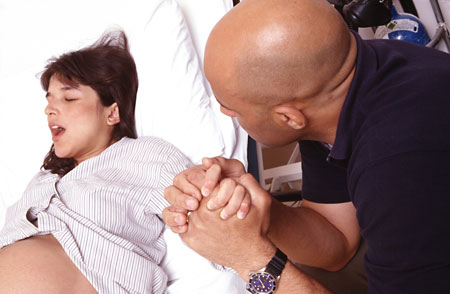 Bħall uġigħ fuq mara li tkun waslet għall-ħlas, 
tiġi fuqhom għal għarrieda l-qerda u ma jeħilsu b’xejn.
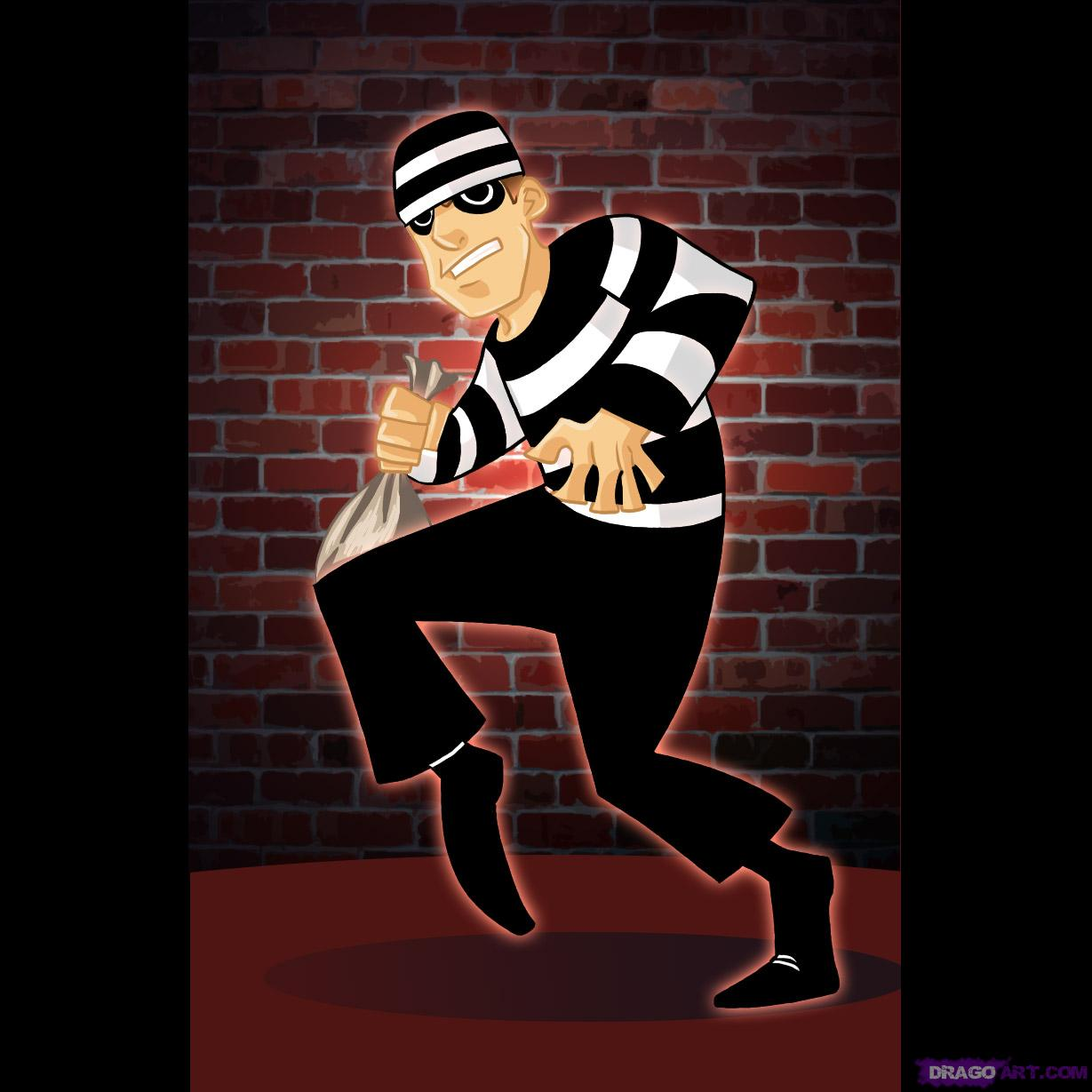 Ħuti, intom m’intomx 
fid-dlam biex Jum il-Mulej jeħodkom għal għarrieda bħal ħalliel.
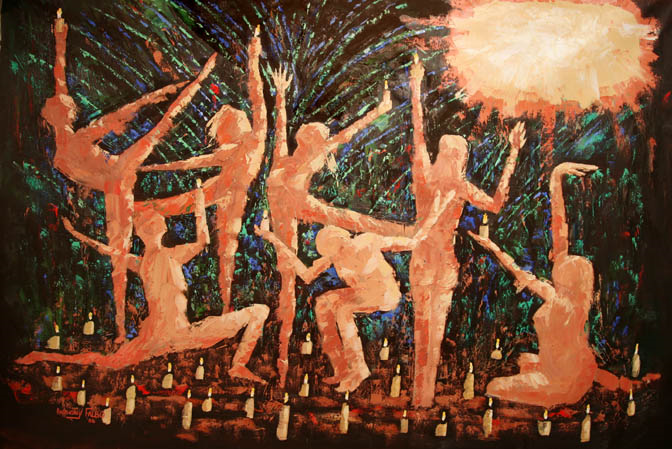 Intom ilkoll ulied id-dawl 
u wlied il-jum; aħna m’aħniex ulied il-lejl, anqas ulied id-dlam.
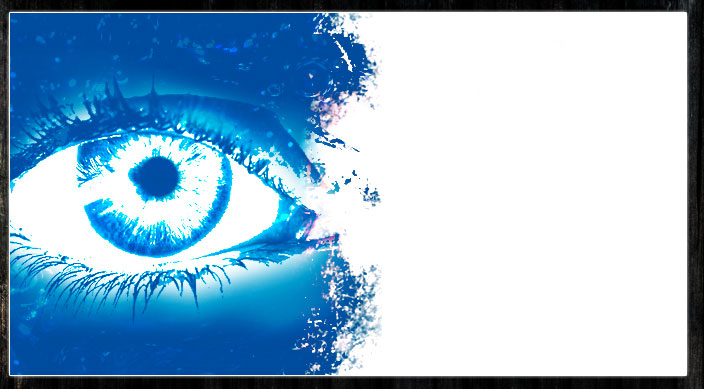 Għalhekk ma għandniex norqdu 
bħall-oħrajn, iżda nishru u ngħixu 
bil-qjies.
Il-Kelma tal-Mulej.
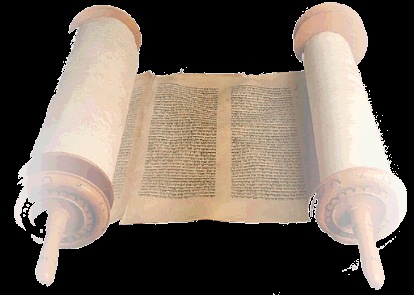 Irroddu ħajr lil Alla.
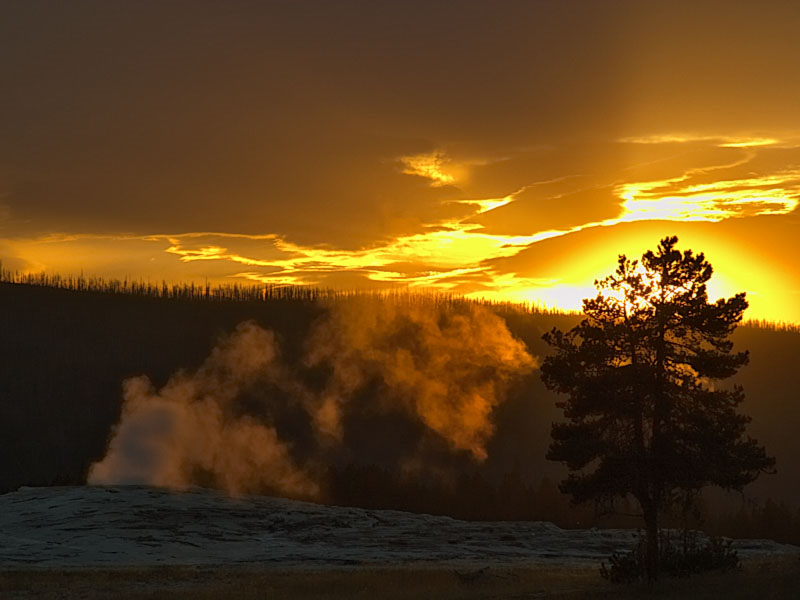 Hallelujah. Halleluljah.Ibqgħu fija, u jiena nibqa’ fikom, jgħid il-Mulej; min jibqa’ fija u jiena fih, dan jagħmel ħafna frott.  Hallelujah.
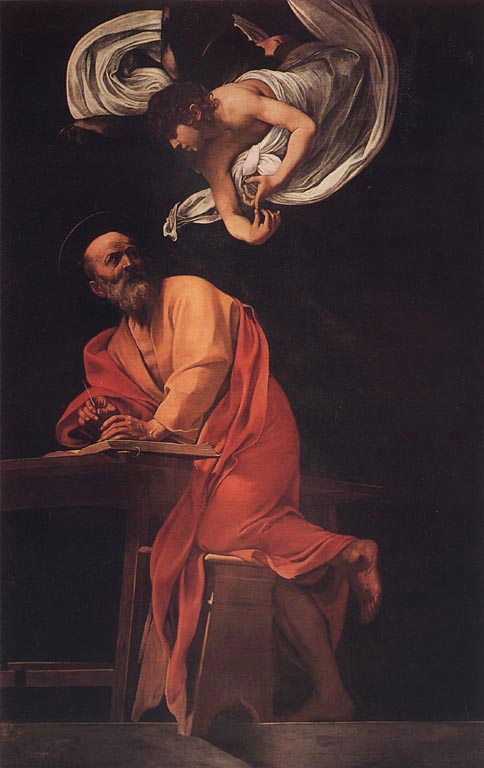 Qari mill-Evanġelju ta’ San Mattew.Mt 25, 14-30
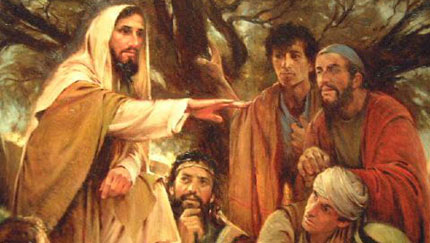 F’dak iż-żmien, Ġesù qal 
lid-dixxipli tiegħu din 
il-parabbola:
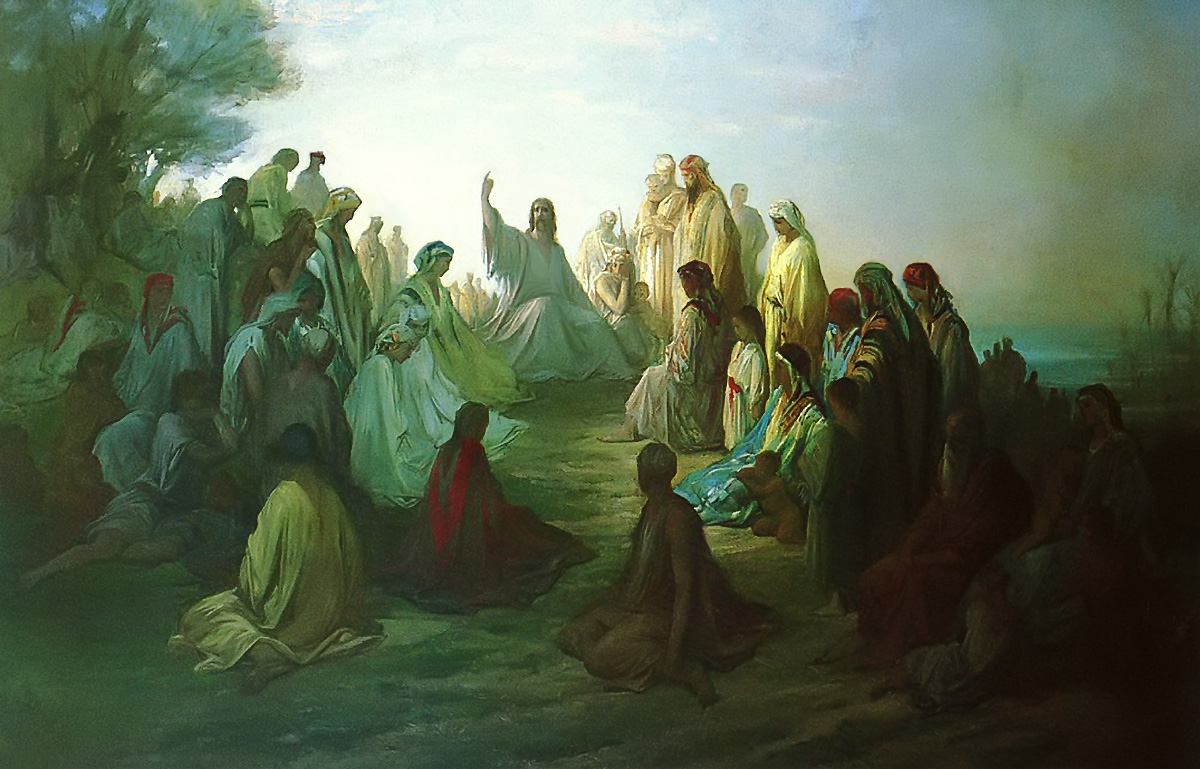 «Wieħed li kien se jsiefer, sejjaħ lill-qaddejja tiegħu u ħallielhom ġidu f’idejhom.
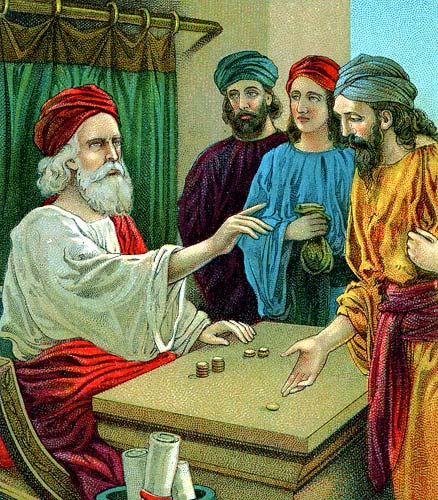 Lil wieħed tah ħames talenti, lil ieħor tnejn, u lil ieħor wieħed, kull wieħed skond il-ħila tiegħu.U Siefer.
Dak li kien ħa 
l-ħames talenti mar minnufih iħaddimhom u qala’ ħamsa oħra. Hekk ukoll dak li kien ħa tnejn qala’ tnejn oħra.
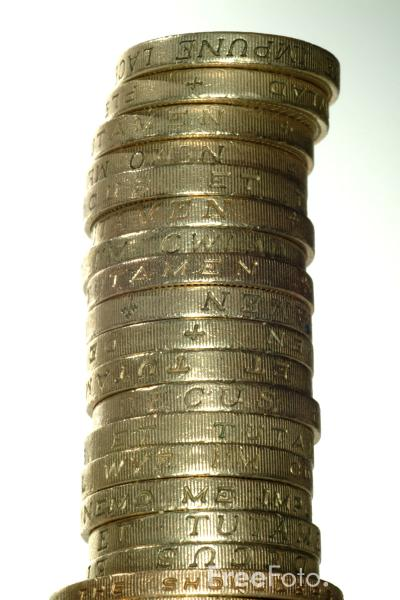 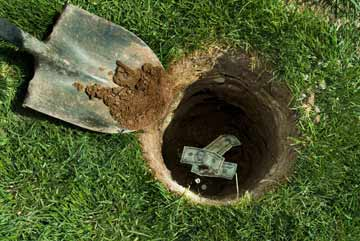 Iżda dak li ħa wieħed mar ħaffer fl-art u ħeba fiha flus sidu.
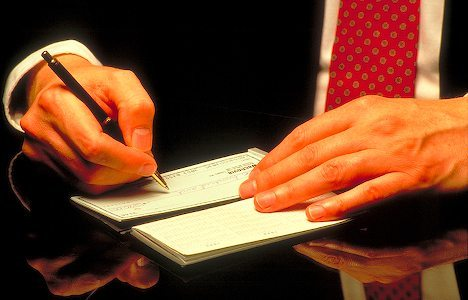 Wara ħafna, sid dawk il-qaddejja raġa’ lura u beda jagħmel il-kontijiet magħhom.
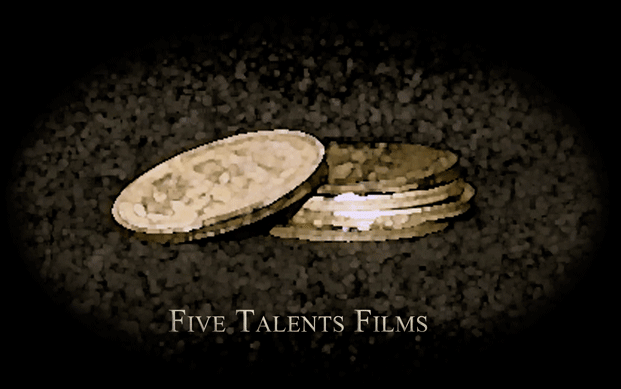 Resaq quddiemu dak li kien ħa ħames talenti u ġieblu ħames talenti oħra.
“Sinjur qallu, ħames talenti ħallejlti f’idejja; hawn, ara, qlajt ħamsa oħra.”
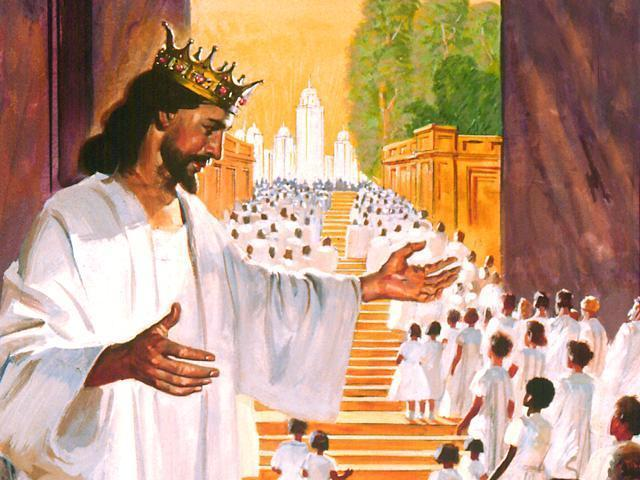 Qallu s-sinjur: “Sewwa, qaddej tajjeb u fidil; int kont fidil 
fil-ftit, u jien se nafdak fuq ħafna; idħol fl-hena ta’ sidek.”
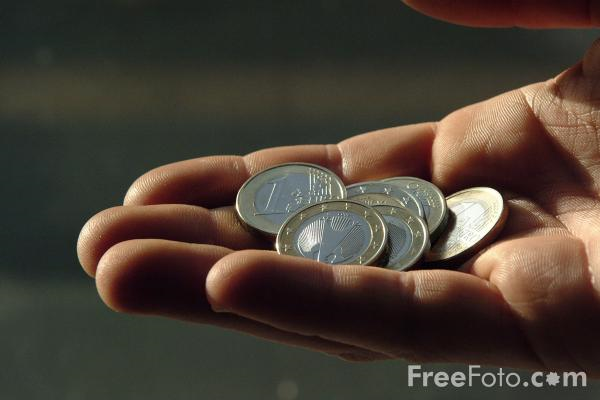 Resaq ukoll dak li kien ħa żewġ talenti, u qallu: “Sinjur, żewġ talenti ħallejtli f’idejja; hawn,    ara, qlajt tnejn oħra.”
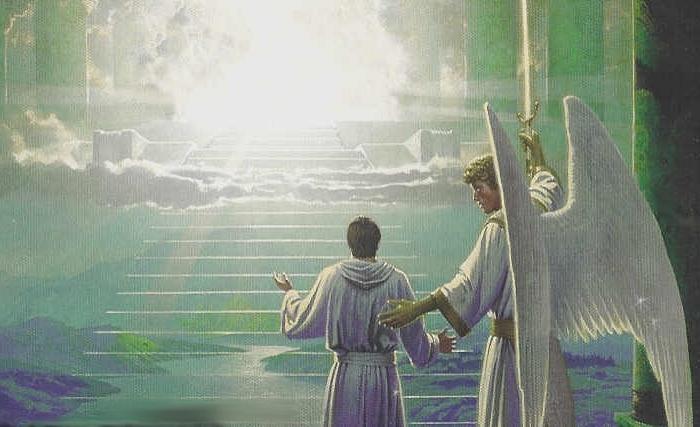 Qallu s-sinjur: “Sewwa, qaddej tajjeb u fidil; int kont fidil fil-ftit, 



u jien se nafdak fuq ħafna; idħol fl-hena ta’ sidek.”
Iżda resaq ukoll dak li kien ħa talent wieħed, u qal: “Sinjur, lilek nafek bħala raġel aħrax, taħsad
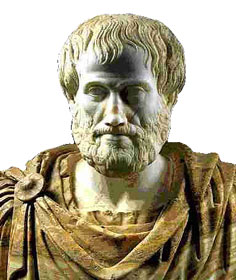 fejn ma żrajtx u tiġbor fejn 
ma xerridtx.
Bżajt, u mort ħbejt it-talent tiegħek fl-art: hawn, ara, għandek dak li hu tiegħek.”
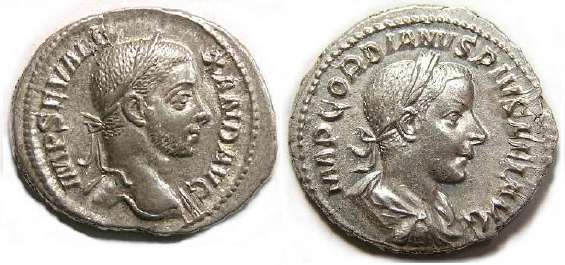 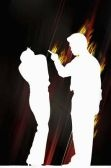 Qabeż is-sinjur u qallu: “Qaddej ħażin u għażżien, kont taf li jien naħsad fejn ma żrajtx u niġbor fejn ma xerridtx.
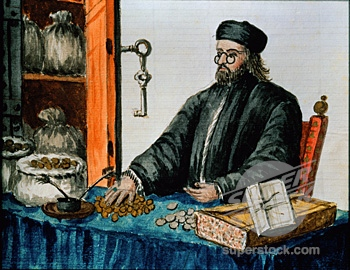 Mela kien imissek mort qegħedt flusi   l-bank biex, meta niġi, kont immur niġborhom     bl-imgħax.
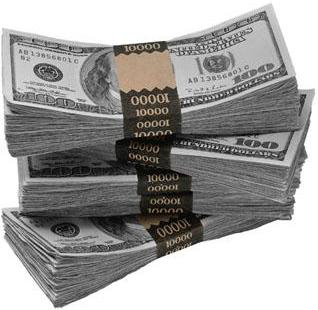 Ħudulu mela t-talent u agħtuh lil dak li għandu l-għaxar talenti.
Għax kull min għandu, jingħatalu, u jkollu żżejjed ukoll; iżda min ma għandux, jitteħidlu saħansitra dak li għandu.
U lil dan 
il-qaddej bla fejda itfgħuh ’il barra 
fid-dlam; hemmhekk ikun hekk il-biki u 
t-tgħażżiż 
tas-snien.”»
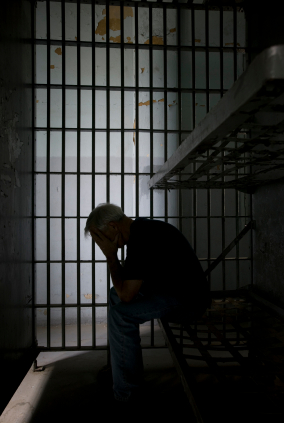 Il-Kelma tal-Mulej.
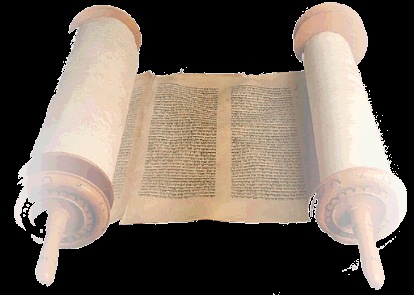 Tifħir lilek Kristu.
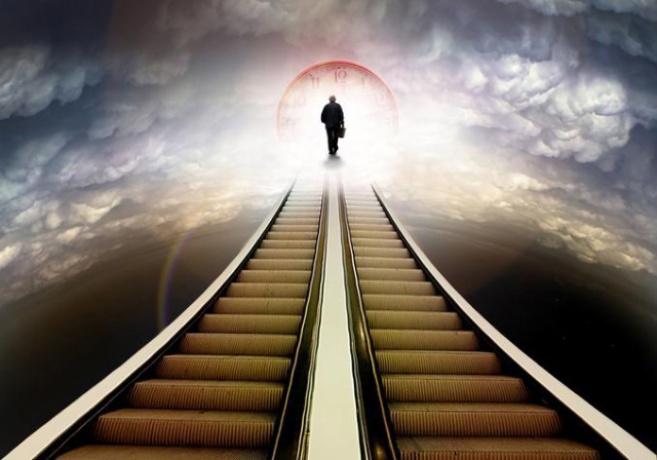 ofm.org.mt
INĦADDMU 			T-TALENTI 						TAGĦNA
33 Ħadd matul is-sena